屬靈的復興從認罪開始
尼希米記 9:1-38
丘靈光
1. 表达歉意～说“对不起！”2. 承认过错～说“我错了！”3. 弥补过失～拿出行动！4. 真诚悔改～说“我不会再那样了！”5. 请求饶恕～说“请原谅！”
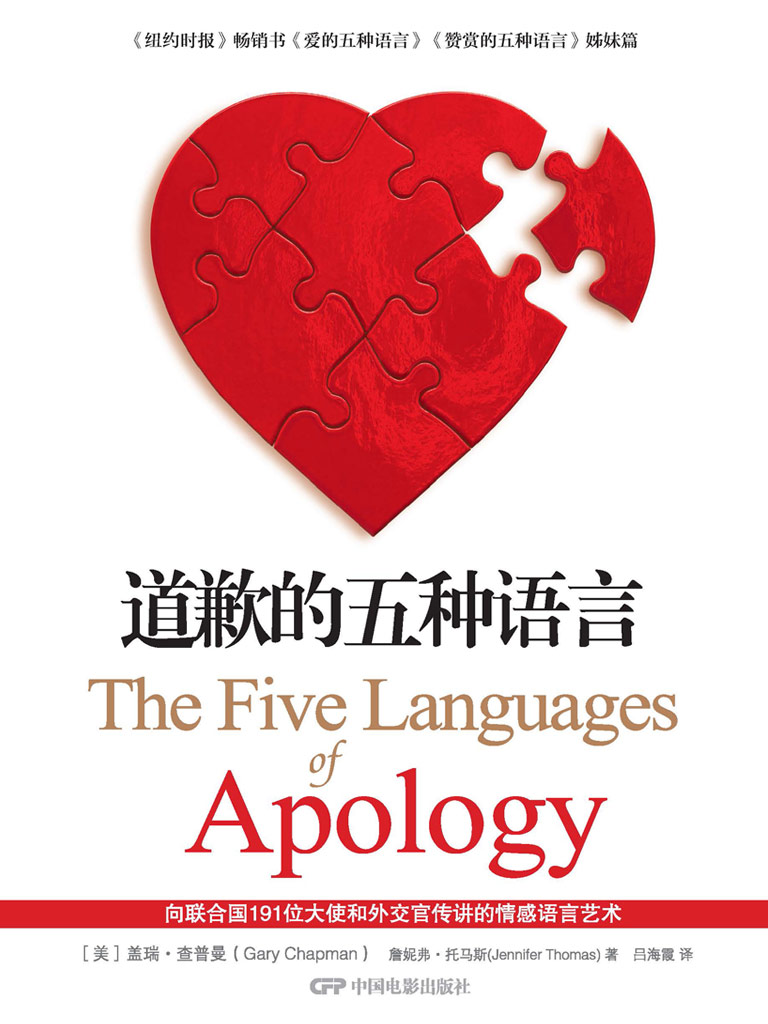 （Gary Chapman and Jennifer Thomas）
以色列民   建了城墙，读了律法书，再环视他们现在的处境，以及思想到先祖的行径之后，终于踏出这重要的一大步～
以色列民   建了城墙，读了律法书，再环视他们现在的处境，以及思想到先祖的行径之后，终于踏出这重要的一大步～认罪！
第九章分析大纲》
一、认罪带来敬拜的复兴
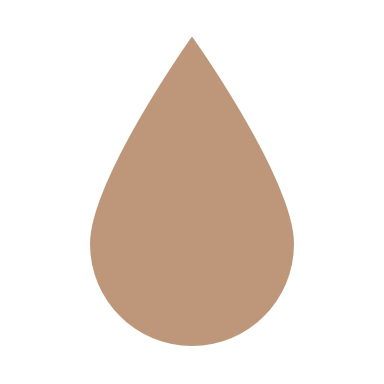 一、认罪带来敬拜的复兴
一、认罪带来敬拜的复兴
一、认罪带来敬拜的复兴
二、认罪带来信仰的复兴
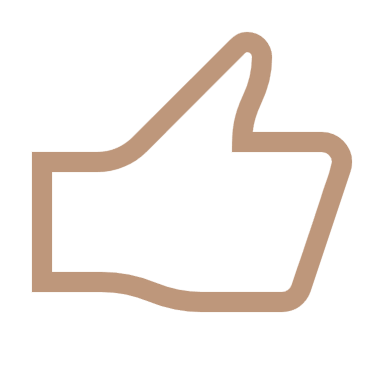 二、认罪带来信仰的复兴
二、认罪带来信仰的复兴
二、认罪带来信仰的复兴
二、认罪带来信仰的复兴
<求主为我造清洁的心>上帝啊  求你为我造清洁的心使我𥚃面重新有正直的灵上帝啊  求你为我造清洁的心 使我𥚃面重新有正直的灵 不要丢弃我  使我离开你的面 不要从我收回你的圣灵 求你使我仍得救恩之乐赐我乐意的灵扶持我
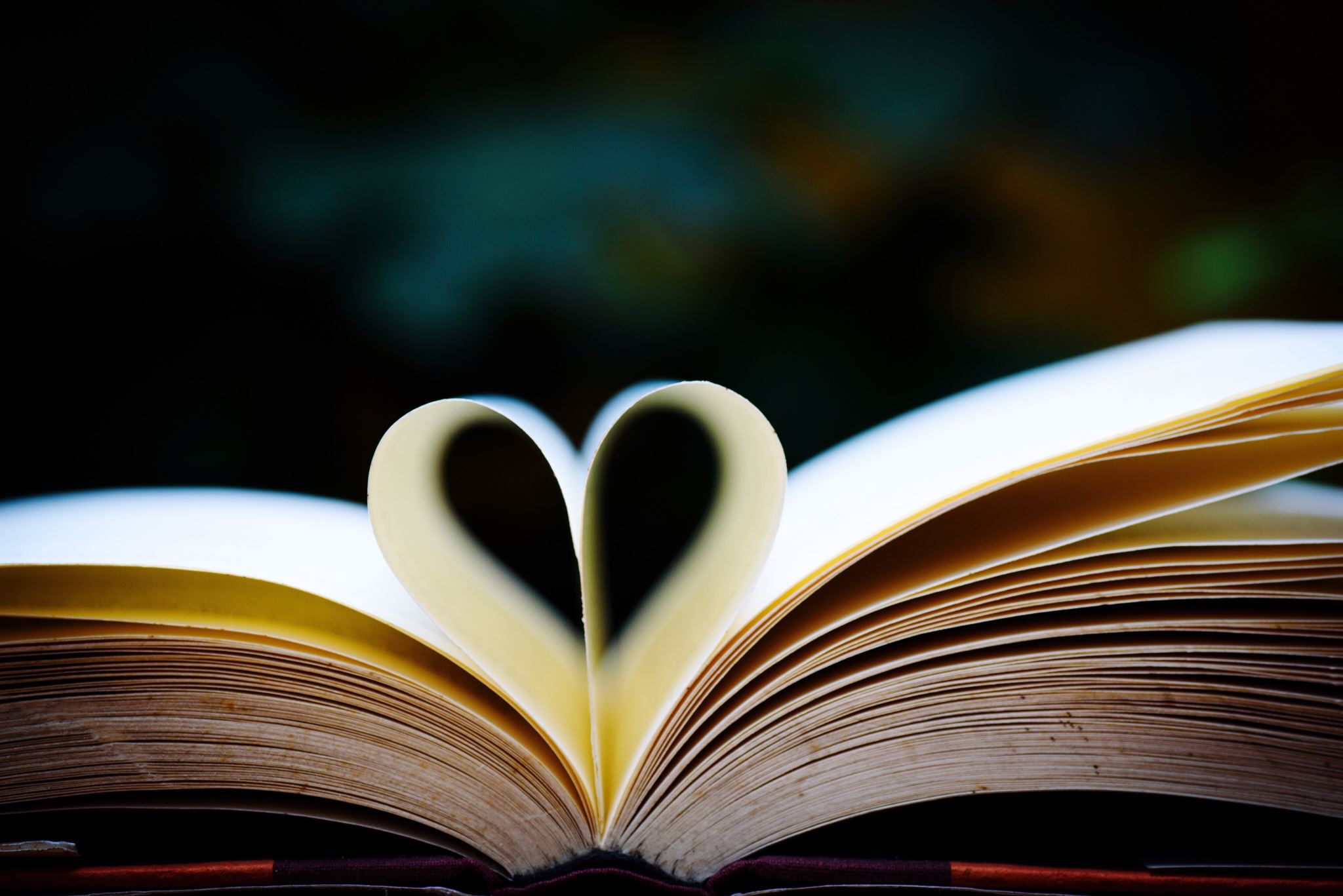 三、认罪带来关系的复兴
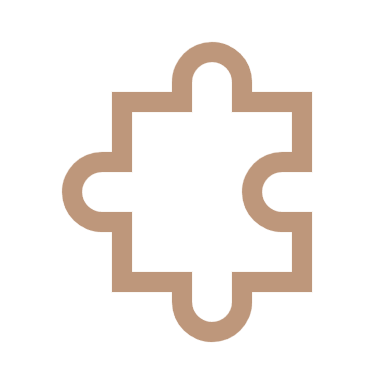 三、认罪带来关系的复兴
三、认罪带来关系的复兴
三、认罪带来关系的复兴